Molární zlomek a molární procenta
Vysvětlete, co vyjadřuje veličina molární zlomek:
Molární zlomek xA určité složky A ve směsi vyjadřuje podíl látkového množství složky nA a celkového látkového množství všech složek směsi nS.
Uveďte vzoreček pro výpočet molárního zlomku:
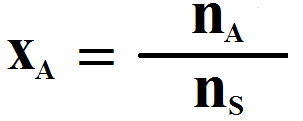 Vysvětlete význam jednotlivých symbolů ve vzorečku:
xA          molární zlomek složky A
nA         látkové množství složky A
nS         celkové látkové množství všech složek směsi
PRAVIDLO pro výpočty molárního zlomku:
!!! Součet molárních zlomků všech složek každé směsi se rovná 1 !!!
? Co je jednotkou molárního zlomku ?
xA  =  bezrozměrné číslo (nemá jednotku)
? Jak přepočítáme molární zlomek na molární procenta ?
mol.%    =    xA     •    100
? Co vyjadřují molární procenta určité složky ve směsi ?
Molární procenta určité složky udávají látkové množství dané složky na 100 molů směsi.
Příklad 1:
Vypočítejte molární zlomky a molární procenta jednotlivých složek ve směsi 32 g CH3OH a 162 g H2O:
Zápis:
hmotnost CH3OH:  m (CH3OH)  = 32 g (složka 1)
hmotnost H2O:  m (H2O)  = 162 g (složka 2)
Mr (CH3OH)  =  32,05
Mr (H2O)  =  18,02

molární zlomek CH3OH:  x1   = ?
molární zlomek H2O:  x2  = ?
molární procenta CH3OH:  mol.%1  = ?
molární procenta H2O:  mol.%2  = ?
Řešení - výpočet n1 (CH3OH ):
n1     =    m (CH3OH)    /   Mr (CH3OH)
n1     =    32    /   32,05
n1        1 mol
Řešení - výpočet n2 (H2O):
n2    =    m (H2O)    /   Mr (H2O)
n2    =   162    /   18,02
n2        9 mol
Řešení - výpočet nS:
nS     =    n1   +    n2
nS     =    10 mol
Řešení - výpočet x1 (CH3OH ):
x1    =    n1     /    nS
x1    =    1    /   10
x1   =   0,1
Řešení - výpočet mol.%1 (CH3OH ):
mol.%1  =  x1     •   100
mol.%1  =  0,1    •   100
mol.%1  =  10 %
Odpověď 1.:
Molární zlomek CH3OH ve směsi činí 0,1 (což představuje 10 molárních procent směsi).
Řešení - výpočet x2 (H2O):
x2    =    n2     /    nS
x2    =    9    /   10
x2   =   0,9
Řešení - výpočet mol.%2 (H2O):
mol.%2  =  x2     •   100
mol.%2  =  0,9    •   100
mol.%2  =  90 %
Odpověď 2.:
Molární zlomek H2O ve směsi činí 0,9 (což představuje 90 molárních procent směsi).
Literatura:
ŠRÁMEK,V., KOSINA, L. CHEMICKÉ VÝPOČTY A REAKCE. Úvaly u Prahy: ALBRA, 1996.